E14/WSR13 run
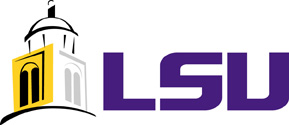 Gabriela González,
Louisiana State University
On behalf of the LIGO DetChar group
Executive summary
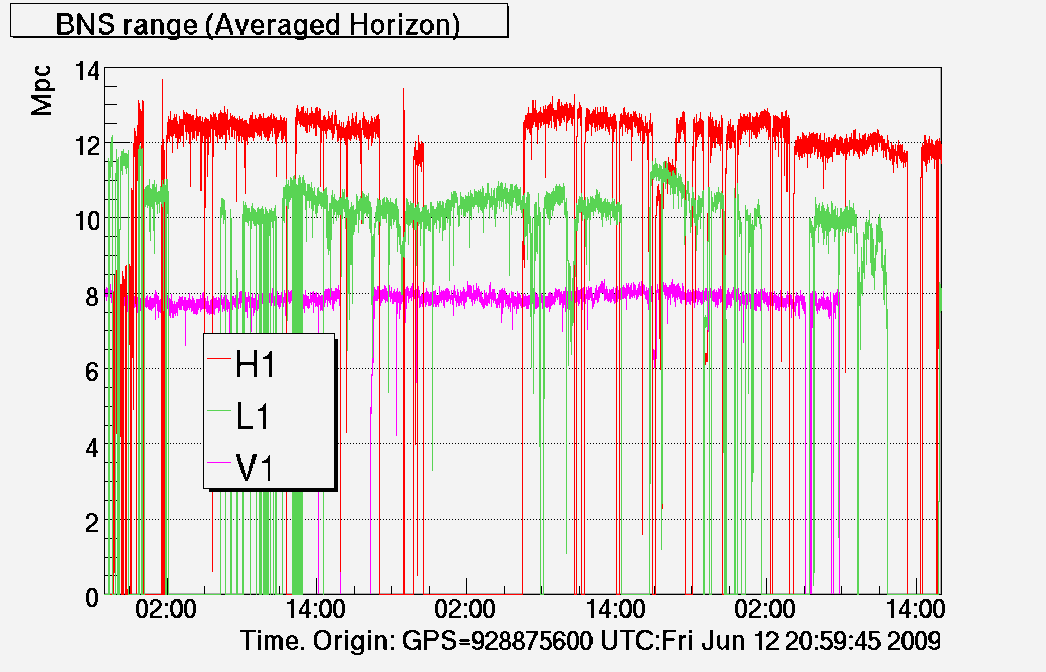 Preliminary calibration!!
2
Duty cycle
<30 mins
30+ mins
60+mins
H1
30+ mins
<30 mins
60+mins
Science mode
Non science mode
<30 mins
30+ mins
60+mins
30+ mins
L1
<30 mins
60+mins
3
E14 history
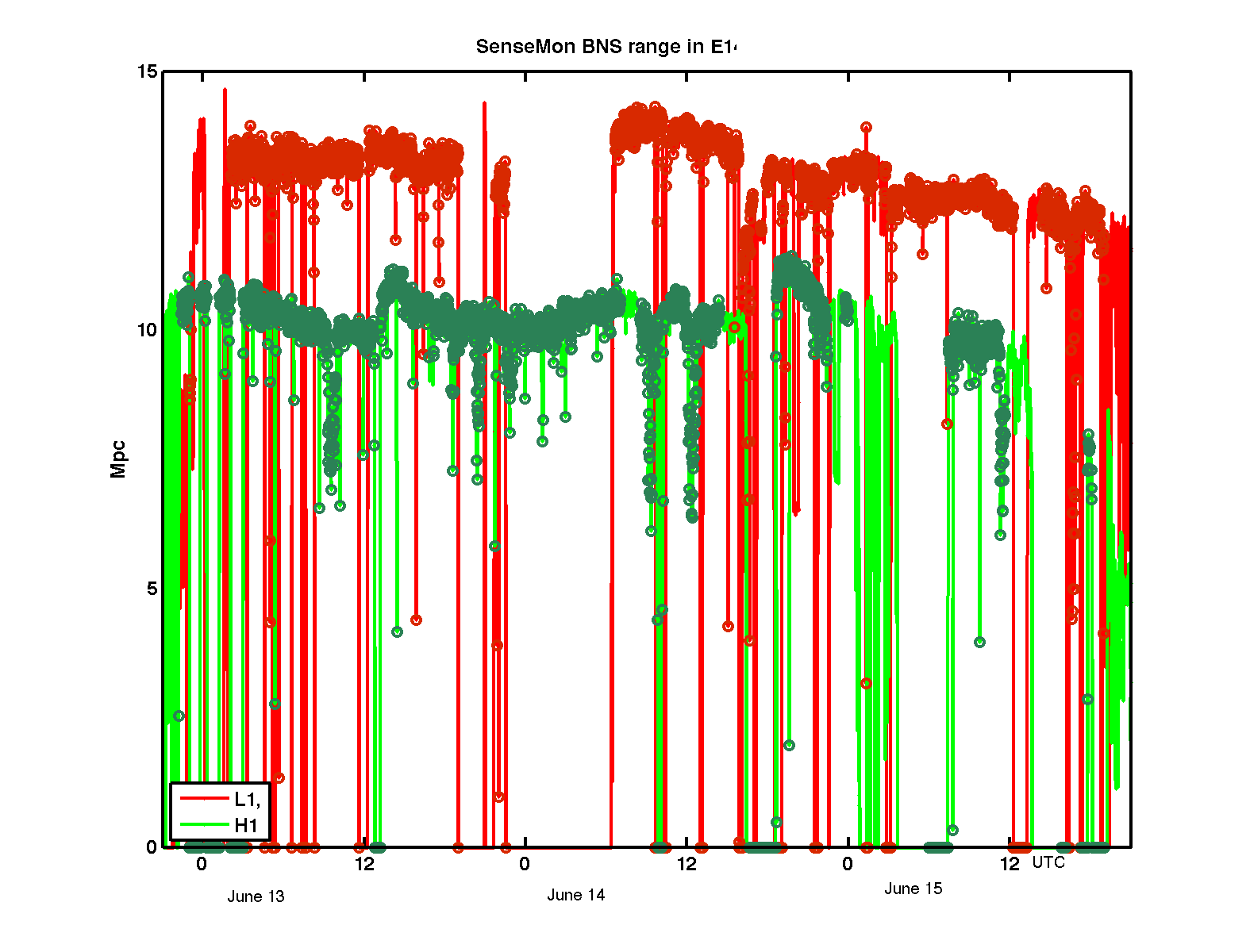 AWG
Roadconstr
MMT2
Ch hop
OMC ASC
OMCno-lock
Comm.
OMCno-lock
EX logging
4
H1 Noise budget
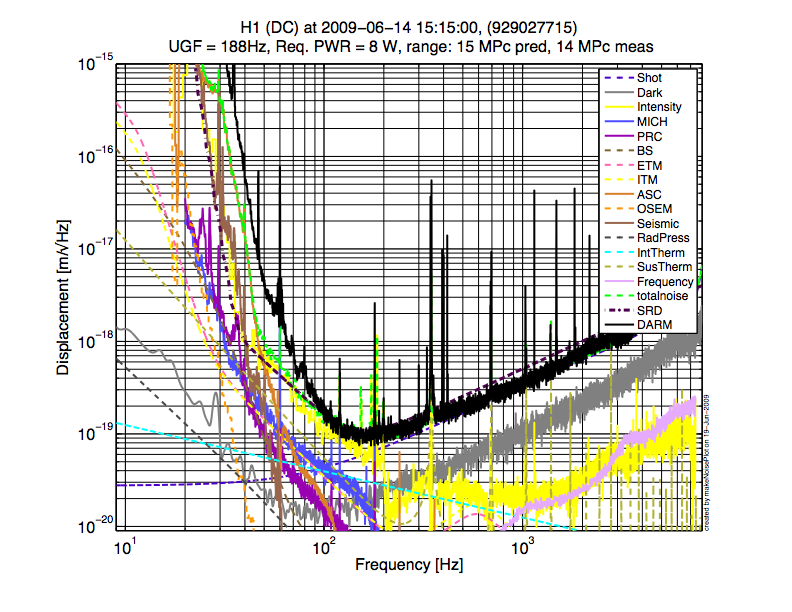 Preliminary calibration!!
5
L1 Noise budget
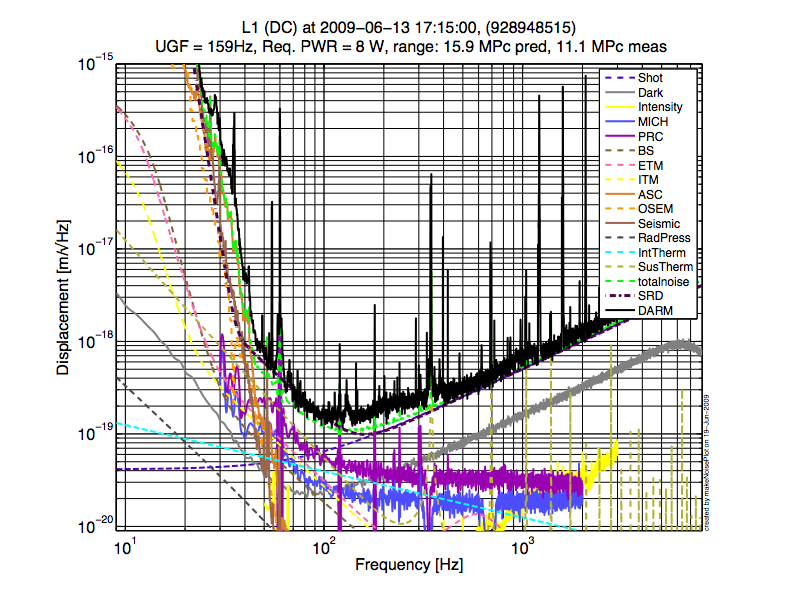 Preliminary calibration!!
6